Строение зубов
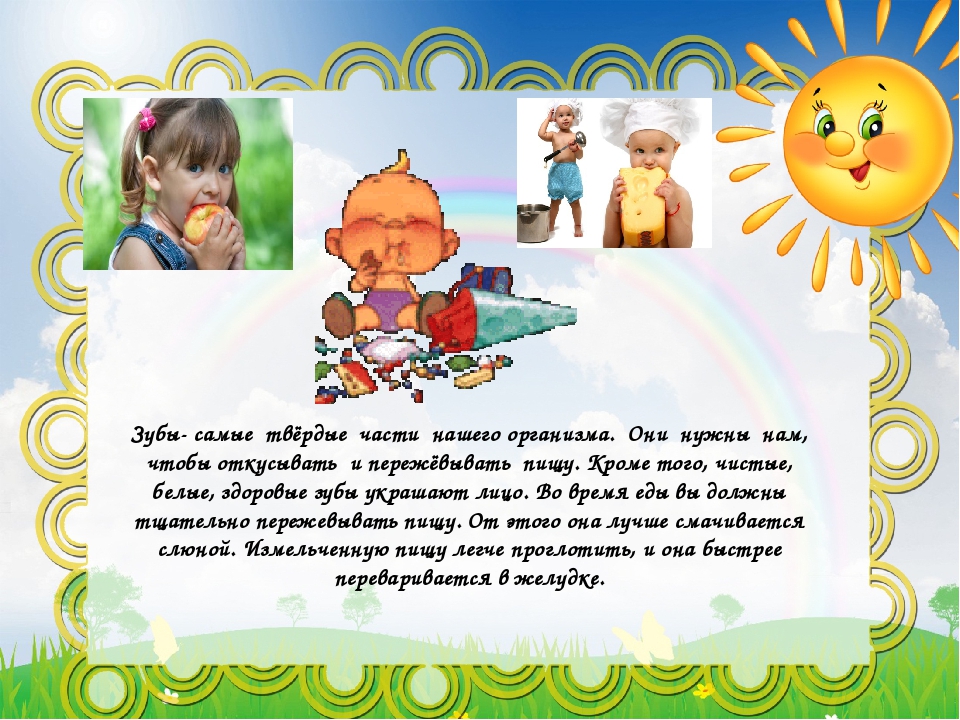 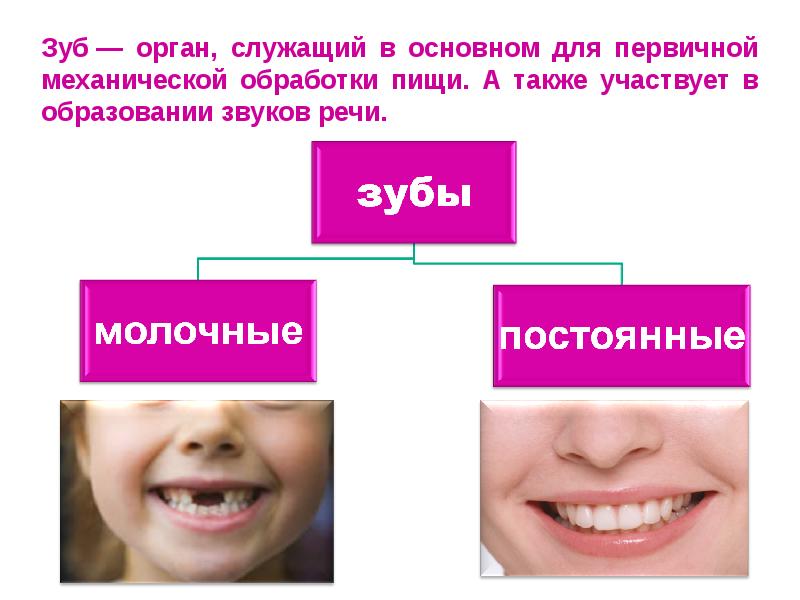 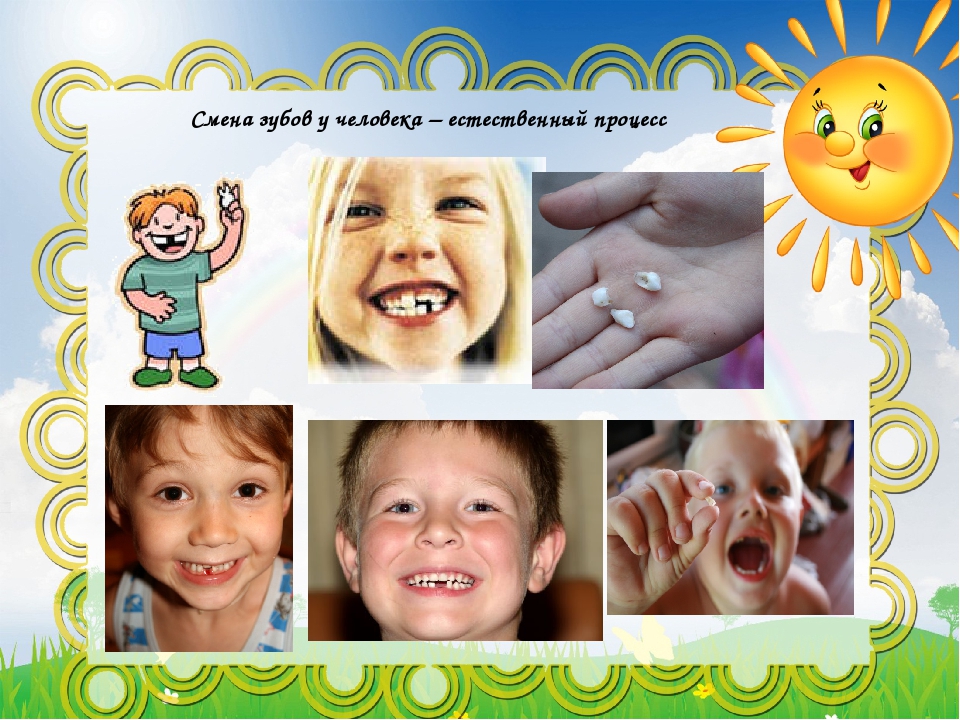 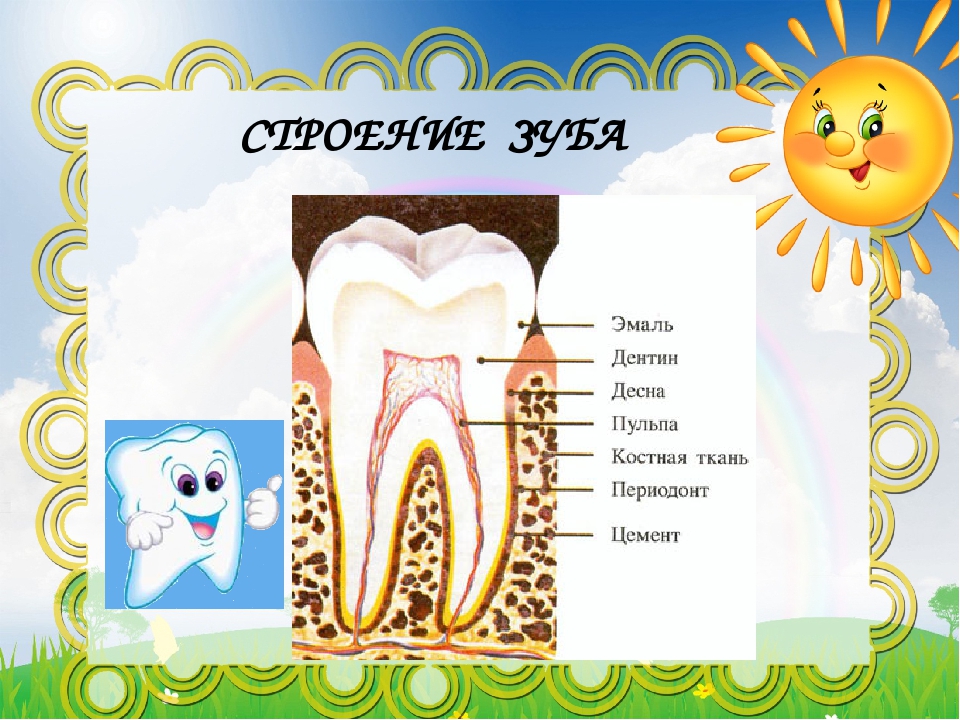 Десна
Кость
Пульпа (нерв)
Дентин
Эмаль
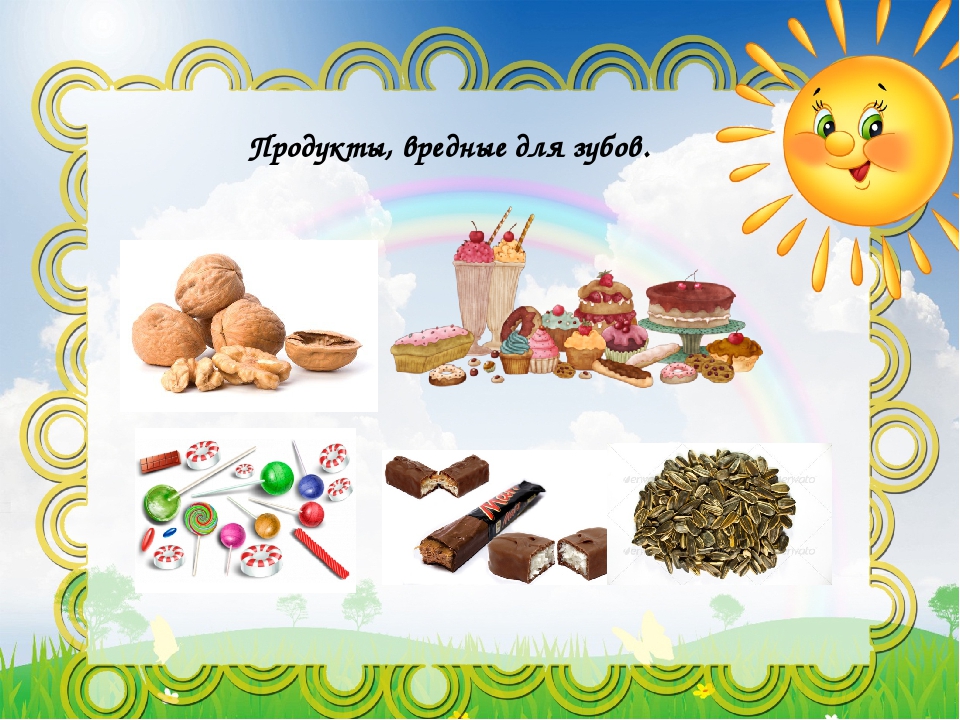 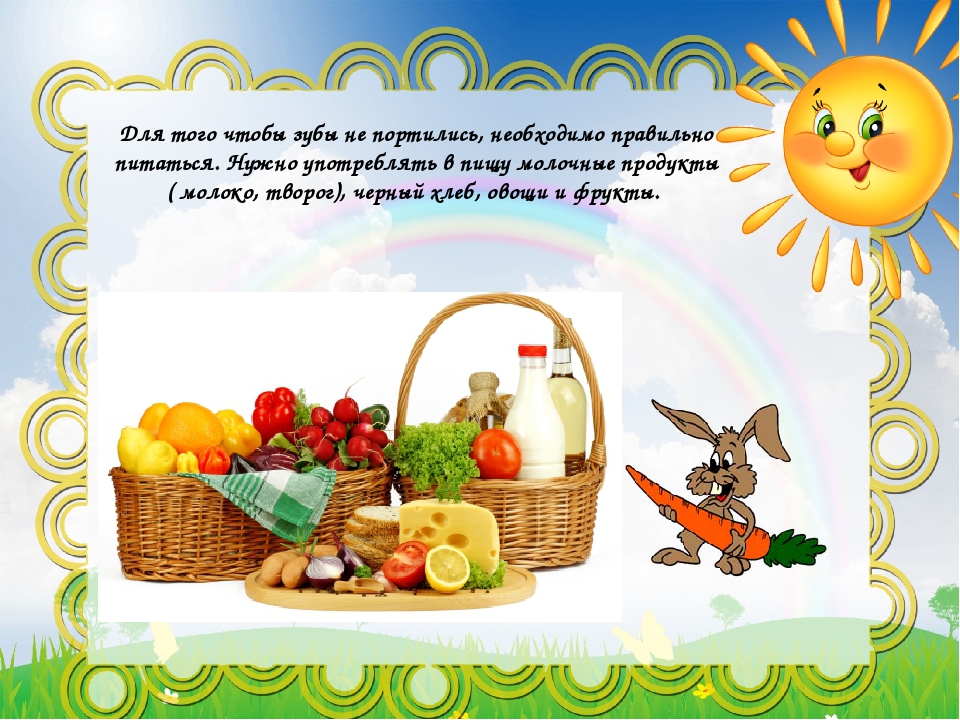 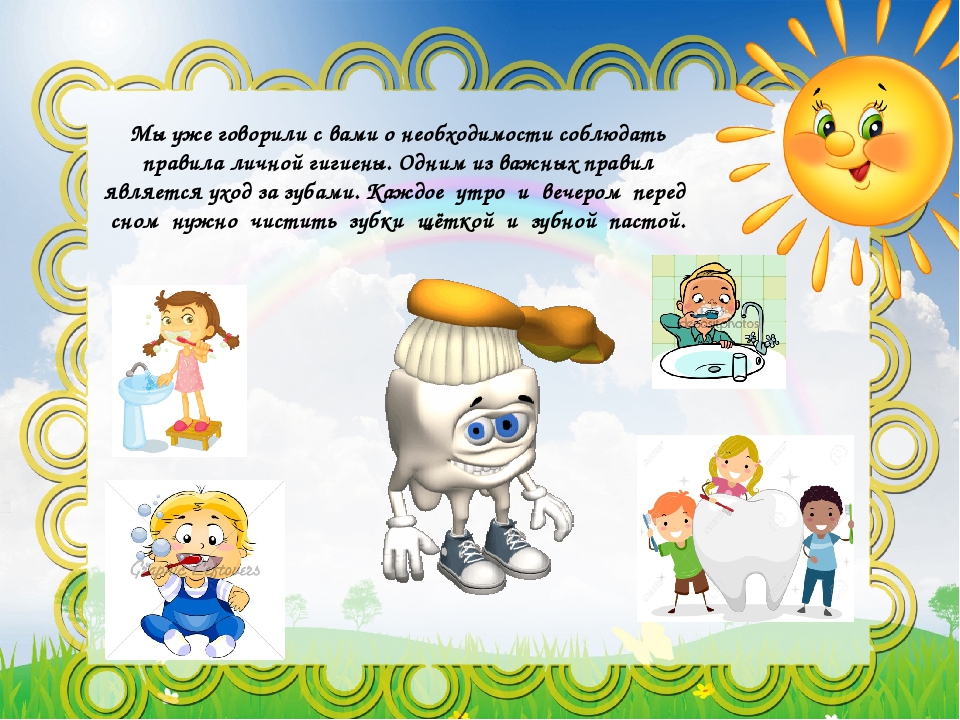 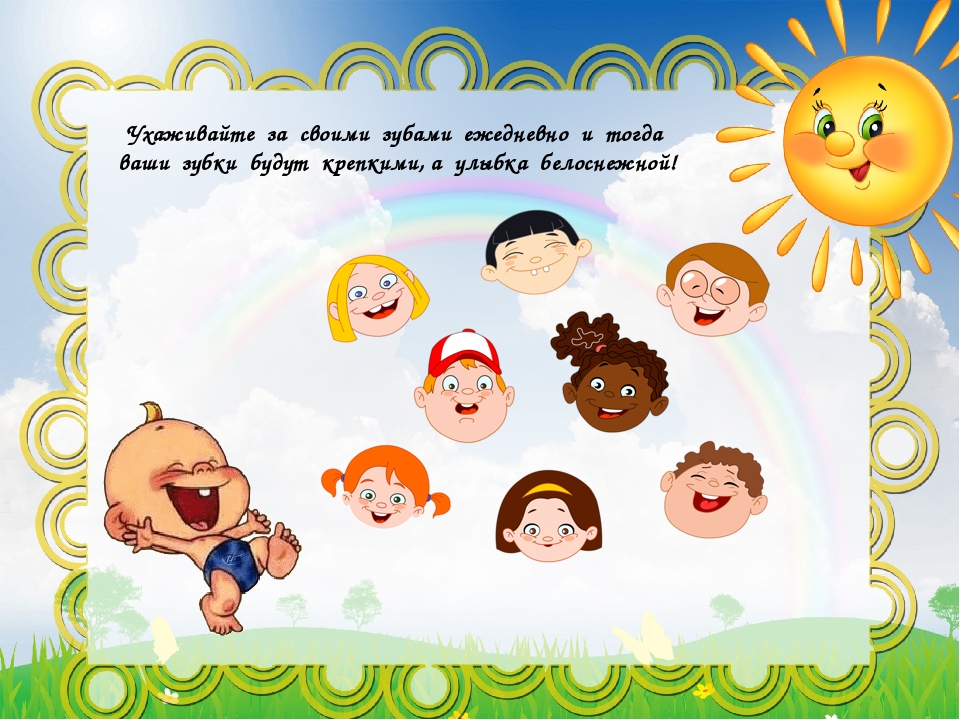 Как поешь, почисти зубки!
Делай так, два раза в сутки,

Предпочти конфетам- фрукты,
Очень важные продукты!

Чтобы зуб не беспокоил, 
Помни правило такое:

К стоматологу идем, 
В год ДВА раза на прием!

И тогда улыбки свет.
Сохранишь на много лет!